Marketing plan 2021
NP BRIJUNI
COVID kriza – opća nesigurnost i gospodarska kriza , nestabilnost u poslovanju, u planiranju aktivnosti ovisimo o vanjskim  faktorima
Zatvaranje poslovnih aktivnosti u ožujku i travnju - s poslovnim aktivnostima započeto je kasnije no planirano , s Izletima od 01.05. a sa pružanjem usluga smještaja od 01.06.
do sredine 6 mjeseca zatvorene su granice za strane posjetitelje 
Novi val u 8 mjesecu i ponovno zatvaranje granica
Prilagodba poslovanja novonastaloj situaciji sukladno preporukama Stožera i relevantnih  institucija .
UVOD 2020
Turistički pokazatelji Hrvatska /Istra
Noćenja Hrvatska ukupno na razini 50 % od 2019. , Istra na razini od 47% od 2019. god.
Turistički pokazatelji Hrvatska /Istra
20 % gostiju s domaćeg tržišta, 80 % gostiju s stranog tržišta
Turistički pokazatelji Hrvatska /Istra
Udio pojedinog tržišta u ukupnom broju noćenja I-X
Hrvatska 20 %
Njemačka 23%, manje gostiju s navedenog tržišta u odnosu na 2019.
Slovenija 15 %, Poljska 9 %, Češka 7 %, jako malo gostiju iz Austrije i Italije
Turistički pokazatelji NP Brijuni 2020
Ukupno
Turistički pokazatelji NP Brijuni 2020
Ukupno
ostvarenje prihoda Smještaja je 11%  manje od planiranog i 37 % manje u odnosu na 2019.
ostvarenje prihoda Izleti je 29% manje od planiranog i 51 % manje  u odnosu na 2019.
ostvarenje prihoda Nautika u odnosu na plan je veće za 11%, a u odnosu na 2019 manje za 13%
ostvarenje prihoda Hrane i Pića je u odnosu na plan manje za 39 %, te 45 % manje odnosu na 2019.
Turistički pokazatelji NP Brijuni 2020
Smještaj po mjesecima
04 i 05 mjesec izgubljeni
6 i 7 mjesec stabilni, krajem 8 mjeseca novi val
stalne promotivne prodaje i akcije
Turistički pokazatelji NP Brijuni 2020
Smještaj -struktura gostiju
Tradicionalno gosti iz Hrvatske, Slovenije i Srbije
Turistički pokazatelji NP Brijuni 2020
Izleti po mjesecima
u 5 mjesecu je krenula prodaja izleta po prilagođenim uvjetima,
povećanjem broja gostiju u okruženju raste prihod od izleta
stalne promotivne prodaje i akcije
Turistički pokazatelji NP Brijuni 2020
Struktura posjetitelja Izlet
u 2020 veliki udio gostiju iz  Hrvatske
Turistički pokazatelji NP Brijuni 2020 po objektima
Pokazatelji uspješnosti po objektima
S obzirom na okolnosti svi pokazatelji u padu u odnosu na 2019.
Turistički pokazatelji NP Brijuni 2020
Cijene 2020
Zadržan nivo cijene 
Smještaj , smanjenje prosječne cijene smještajne jedinice za 3 %
Izleti – povećanje prosječne cijene izleta za 19 %.
Marketing – osvrt na 2020.
aktivnosti prilagođene postojećoj situaciji uslijed pandemije COVID-a
prilagođena WEB STRANICA – uvedene landing prodajne stranice za smještaj, izlete i ostale aktivnosti
Aplikacija Brijuni Pocket Guide  – uvedena početkom 2020
uveden Upitnik o zadovoljstvu posjetom parkom
Uslijed otkaza svih grupnih putovanja u segmentu Smještaja, te grupnih školskih putovanja, te putovanja grupa iz inozemstva fokus u promociji na segment individualnih gostiju
Komunikacija usmjerena na promotivne ponude u segmentu Smještaj i Izleti za Hrvatsko tržište i zemlje u okruženju
Sustavno upravljanje recenzijama na svim kanalima prodaje – analiza rezultata i akcijski plan
Brijuni Pocket Guide – mobilna aplikacija koja nudi informacije o brojnim atrakcijama, smještaju, ugostiteljskoj ponudi te sportsko-rekreativnim aktivnostima i uslugama u Nacionalnom parku Brijuni. Namijenjena je svim posjetiteljima, sa sadržajem na hrvatskom, engleskom, njemačkom, talijanskom, francuskom, španjolskom i ruskom jeziku. Prikazuje zanimljivosti Nacionalnog parka Brijuni kao bogatog spoja prirodne i kulturno-povijesne baštine te GPS oznake lokacija.
Aplikacija  – osvrt na 2020.
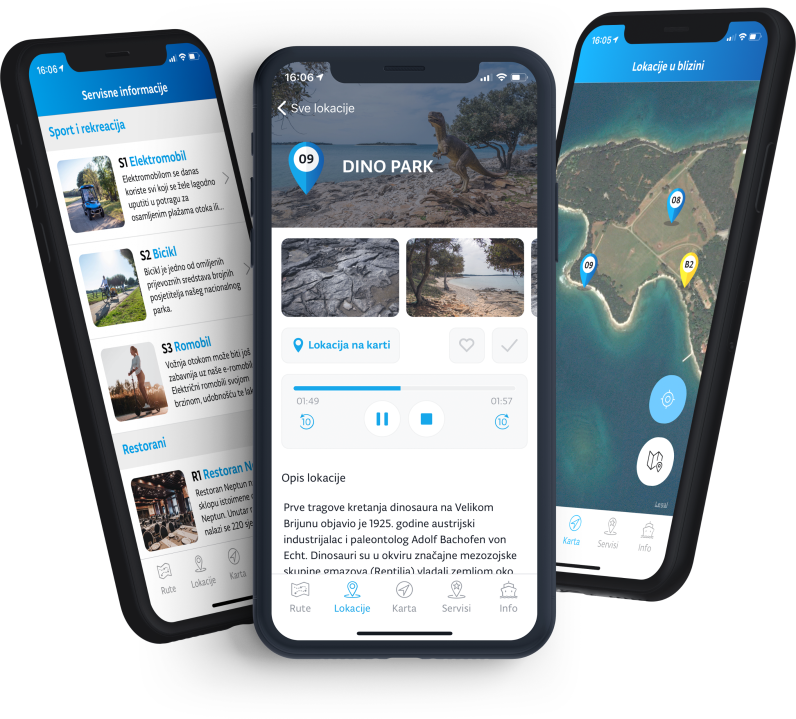 preko 20 % prodanih Izleta  u 2020. je izlet uz Aplikaciju Brijuni Pocket Guide
Aplikacija  – ocjene korisnika
Sadržaj aplikacije ocjenjen 48 % kao odličan , te 29 % kao vrlo dobar
Funkcionalnost u korištenju ocjenjena s 45 % kao odlična i 26 % kao vrlo dobra
Rezultati upitnika o zadovoljstvu posjetom parkom NP Brijuni
Rezultati upitnika o zadovoljstvu posjetom parkom NP Brijuni
Organizacija posjeta – 52 % odlična i 26 % vrlo dobra
Mogućnost rekreacije u parku – 39 % odlična, 30 % vrlo dobra
Sadržaj vođenog obilaska otprilike 47 % odličan, 27 % vrlo dobro
Stručno vođenje – 57 % odlično
Rezultati upitnika o zadovoljstvu posjetom parkom NP Brijuni
Dobivene informacije o prirodnim i kulturnim vrijednostima preko 55 % ocjenjene kao odlične

85 % gostiju koji su ispunili anketni upitnik zadovoljno je s posjetom i dobivenom vrijednošću za novac
Rezultati upitnika o zadovoljstvu posjetom parkom NP Brijuni -komentari
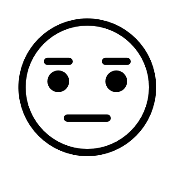 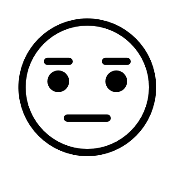 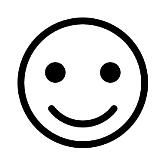 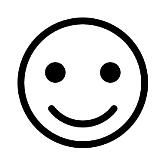 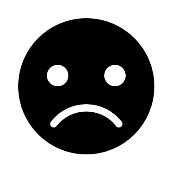 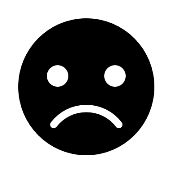 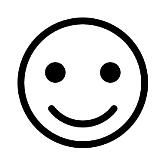 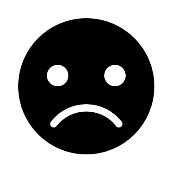 Akcijski plan 
Radi se na poboljšanju ponude u Hotelu/restoranima i poboljšanju usluge
Radi se na poboljšanju usluge prihvata u luci
Aplikacija – Faza 2 – razvoj i dorada
Ocjene smještajnih objekata na Booking.com-u
Najbolje ocjene za lokaciju 9,8 
Solidne ocjene za čistoću, osoblje
Sadržaji i udobnost su lošije ocjenjeni kao i dobivena vrijednost za novac
Prosječna ocjena Neptun 8,4, Istra 8,2 te Karmen 8,1
U izradi  su 3 važna dokumenta koji će utjecati na razvoj NP Brijuni kao poželjne destinacije u segmentu prirode, smještaja i posjećivanja : 
Studija upravljanja posjetiteljima iz NRB –definirati će upravljanje i nadzor u NP Brijuni
Interpretacija baštine -  definirati, opisati i interpretirati najbitnije resurse otoka
Integrirana komunikacija i dizajn  - postaviti će osnovne odrednice nastupa na tržištu u srednjeročnom razdoblju
Marketing  2021
Bitne odrednice
S obzirom na situaciju za očekivati je da će i u 2020. fokus u oglašavanju biti na individualne automobilske goste iz zemlje i okruženja (Slovenija, Austrija,Srbija, Južna Njemačka, Slovačka, Češka,Poljska).
U segmentu smještaja 2 tipa odmorišnih gostiju: gosti na dužem boravku , te individualni gosti koji se vraćaju više puta godišnje.
U segmentu izleta cilj je poticati ponovni dolazak gostiju koji su već posjetili Brijune kroz posjetu događanjima, kulturnim sadržajima na otoku, kupanju na otoku i sl.
Oglašavanje – fokus u oglašavanju na Hrvatsko tržište i zemlje iz okruženja
Marketing  2021
Grupa 1: Dizajn, ilustracije, prijevod i tisak radne bilježnice za radionicu "Nacionalni park" i ruksak
Grupa 2: Strateško planiranje, promotivne aktivnosti i oglasna sredstva
1. Izrada branding strategije s planom komunikacijskih aktivnosti 
2. Istraživanje i analiza tržišta. 
3. Izrada operativnih planova marketinških aktivnosti, provedba i supervizija. 
4. Organizacija nagradne igre. 
5. Mailing kampanja. 
6. Odnosi s javnošću.
7. Organizacija završnog događaja (eventa) projekta. 
8. Community management 
9. Izrada i otkup foto materijala.
10. Print oglas (koncept, oblikovanje i ispis) 
11. Vanjsko oglašavanje (plakati, billboard, megaboard) 
12. Video i audio produkcija (TV i radijski spot) 
13. Izrada promotivnog filma 
14. Oblikovanje i izrada ostalih sredstava oglašavanja (web banner, adwords, googleadds…)
15. Izrada monografije, letaka, brošura, pozivnica.
    16. Planiranje i zakup medija (projekcija kampanje)
Marketing  2021
Integrirana komunikacija i dizajn
Prilagodba postojećeg web-a kroz razdvajanje komercijalnog dijela od klasičnih informacija o prirodnim i kulturnim vrijednostima NP s ciljem olakšanja korisničkog iskustva
Aplikacija – Faza 2 – razvoj i poboljšanje
Društvene mreže – edukacija o prirodnim i kulturnim vrijednostima NP , te promocija 
PR – strategija nastupa NP Brijuni kao posjetiteljske i odmorišne destinacije na novim ključnim tržištima
Prodajne i promotivne akcije i paketi
Brijunske vile – novi koncept prodaje i promocije
Marketing  2021
Operativne aktivnosti
NP Brijuni Marketing plan 2021 -1.035.000,00 - fokus na oglašavanje i podršku prodaji
Integrirana komunikacija i dizajn – procijenjena vrijednost nabave 1.162.800,00 kn – fokus na pripremu osnovnih elemenata za brending strategiju destinacije i plan komunikacijskih aktivnosti
Marketing  2021
Događanja i eventi
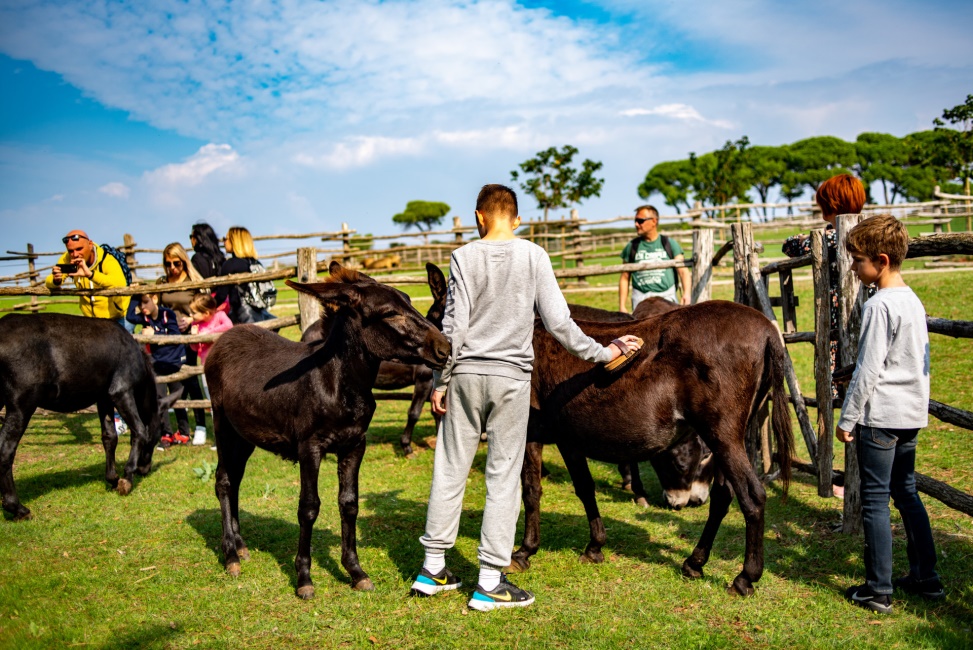 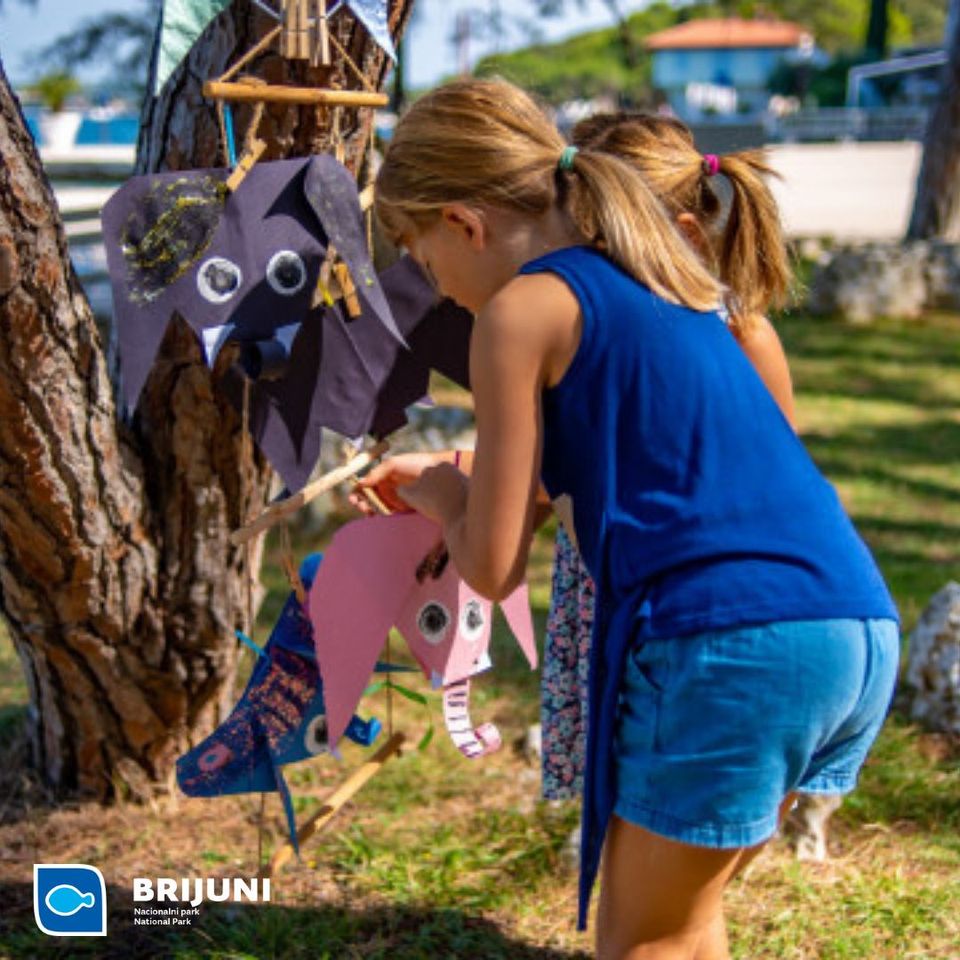 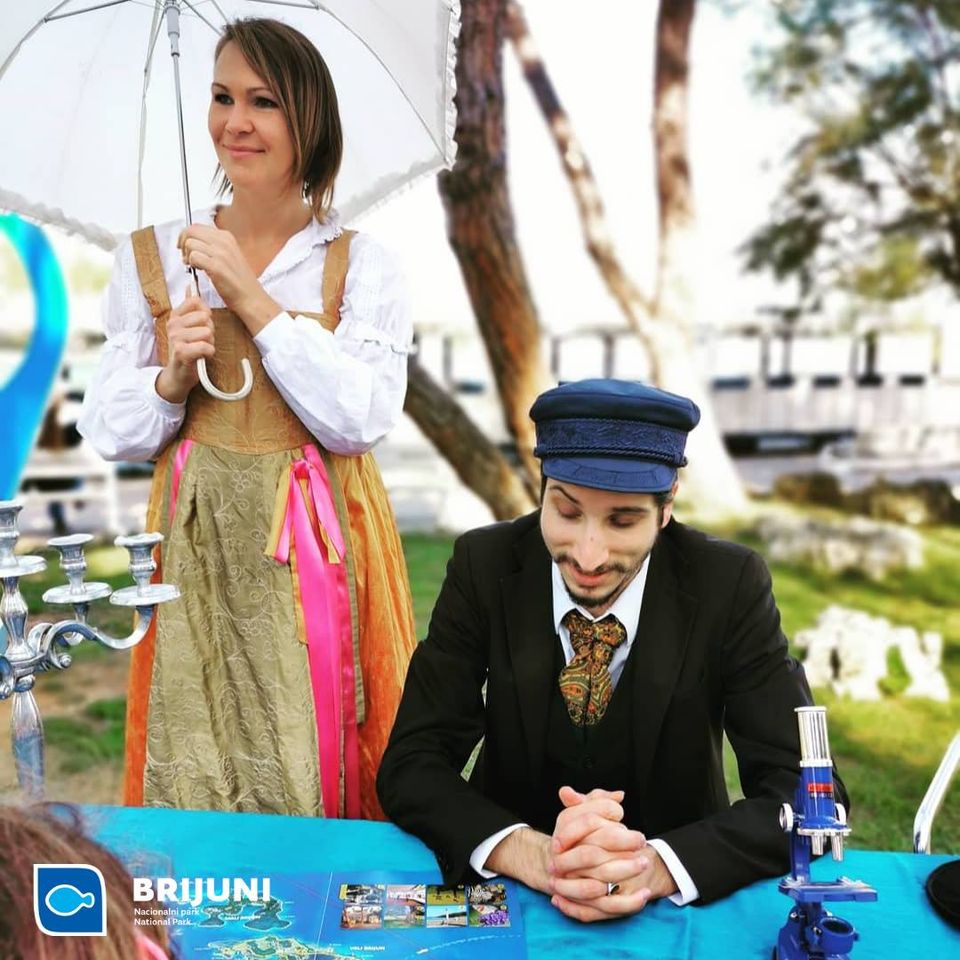 27.3. i 28.3. – Brijunski maraton 
17.- 18.4. - Dani dinosaura - Program namijenjen prvenstveno obiteljima s djecom, ali i svim ostalima koje zanima geologija i paleontologija. Predavanja, edukativne priče za djecu, kreativne radionice, igre i obilazak paleontoloških lokaliteta organizirat će Stručna služba u suradnji s profesorima i studentima Geološkog odsjeka Prirodoslovno-matematičkog fakulteta u Zagrebu.

18.5. - Međunarodni dan muzeja - obilježava se 18.05 na preporuku Međunarodnog savjeta za muzeje. Tom prilikom muzeji diljem svijeta skreću pozornost široj javnosti na kulturnu baštinu i ulogu muzeja u njenom očuvanju. Tema Međunarodnog dana muzeja 2021. je Muzeji: nadahnuti budućnost 

22.5. - Svjetski dan bioraznolikosti - obilježava se diljem svijeta s ciljem skretanja pozornosti na zabrinjavajuću ugroženost biološke raznolikosti, ubrzano siromašenje vrsta i ekoloških sustava, čime je ugrožena i čovjekova budućnost. (ne znam točno kako ćemo ga obilježiti. Ako bude moguće voljeli bi ugostiti neku školu ili vrtić i za njih pripremiti edukativan program i/ili organizirati interpretacijsku šetnju za manju grupu posjetitelja, na temu raznolikosti staništa u NP Brijuni)

24.5. - Europski dan parkova -obilježava se s ciljem podizanja svijesti o zaštićenim područjima i parkovima

12.8. - Svjetski dan slonova – budući da je slonica Lanka netko po čemu mnogi posjetitelji pamte Brijune, cilj nam je dodatno ih educirati o njenoj svakodnevnoj rutini, prehrani, odnosu s timariteljima i drugim životinjama, problemima i općenitom stanju. Organizacijom posebnog programa za posjetitelje, kao i putem društvenih mreža, želimo poslati poruku o ugroženosti divljih slonova, programima kojim mnogi zoološki vrtovi pomažu oporavku vrsta u divljini te općenito potrebama da se život u zatočeništvu prilagodi samoj životinji i njenim potrebama.

4.9.- Noć šišmiša  manifestacija koja se već dugi niz godina obilježava na Brijunima. Namijenjena je prvenstveno obiteljima s djecom, ali i svim zaljubljenicima u prirodu i njenu zaštitu. Šišmiši su jedna od najugroženijih skupina životinja, primarno zbog ljudskih aktivnosti. Istovremeno su vrlo korisne životinje, nažalost često pogrešno percipirane u javnosti. Ovom manifestacijom želimo educirati javnost i podići svijest o potrebi njihove zaštite te važnosti koju zaštićena područja poput Brijuna imaju u tome. U poslijepodnevnim i večernjim satima odvijat će se zabavno-edukativan program u središnjem dijelu Velikog Brijuna. Predavanja, kreativne radionice, poučne igre, priče za djecu, predstava i potraga za šišmišima u suradnji s udrugom Tragus, dio su bogatog programa već dobro poznatog lokalnoj zajednici koja svake godine pozitivno reagira na manifestaciju.
 
Brijunski sportski vikend u okviru Europskog tjedna sporta – krajem rujna, program prijavljen na sufinanciranje TZ Pula

09., 10., 16., 17., listopada – Dani otvorenih vrata
Marketing  2021
Plan događanja i evenata
Marketing budget 2021 – pregled planiranih troškova
Integrirana komunikacija i dizajn – procijenjena vrijednost nabave 1.162.800,00 kn
Ciljne skupine 2021
* ovisno o razvoju situacije
Plan 2021
Povećanje prihoda u odnosu na 2020., te ostvarenje prihoda iz 2019. će ovisiti o objektivnim okolnostima vezano uz pandemiju COVID i daljnjem razvoju situacije.

Fokus u marketing aktivnostima i prodajnim aktivnostima ovisi o razvoju situacije početkom slijedeće godine i djelovanju Cjepiva protiv COVID-a .
Ciljevi 2021
Hvala na pažnji!